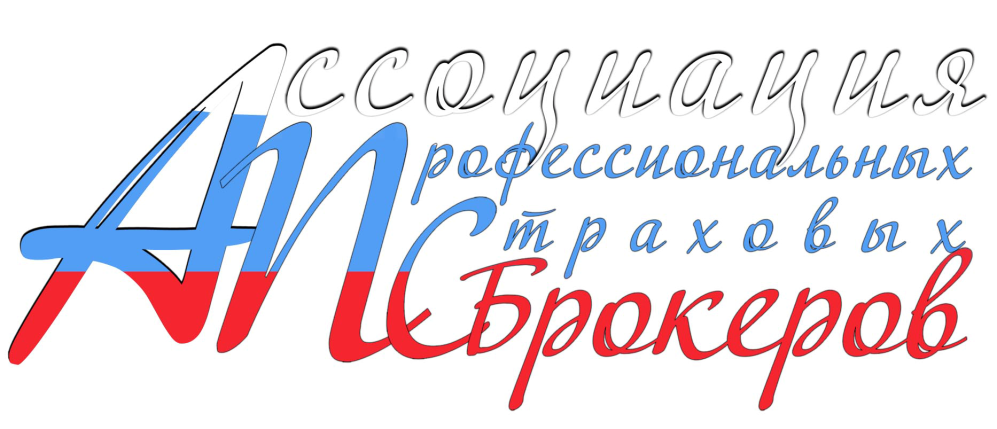 Круглый стол «О внедрении Базовых Стандартов АПСБ»
Председатель Совета АПСБ
Якунина Е.В.
Москва, 17 октября 2019 г.
Давайте разберемся
«Философский вопрос» № 1

Когда БС начинает действовать? 

Получатель финансовой услуги - физическое лицо, индивидуальный предприниматель или юридическое лицо (за исключением страховой организации или общества взаимного страхования), обратившееся к страховому брокеру с намерением получить, получающее или получившее финансовую услугу.
2
Давайте разберемся
«Философский вопрос» № 1

Когда БС начинает действовать? 

Вправе ли брокер отказать обратившемуся в оказании услуги? ДА

Вывод:
БС начинает действовать с момента, когда брокер формально или своими действиями подтвердил обратившемуся свое согласие на оказание финансовой услуги
3
Давайте разберемся
«Философский вопрос» № 2

Кому мы оказываем услугу? 
Страхователю? Страховщику?
4
Давайте разберемся
«Философский вопрос» № 2

Кому мы оказываем услугу? 
Может ли услуга быть бесплатной? 
НЕТ
5
Давайте разберемся
«Философский вопрос» № 2

Вывод:
Формально услуга оказана тому, кто за нее заплатил.
6
Давайте разберемся
«Философский вопрос» № 3

Нужно ли заключать договор на оказание услуги? 

В соответствии с п. 6 ст. 8 Закона «Об организации страхового дела в РФ» страховой брокер – это юридическое лицо или ИП, осуществляющее деятельность на основании договора об оказании услуг страхового брокера.
7
Давайте разберемся
«Философский вопрос» № 3

Нужно ли заключать договор на оказание услуги? 

Вывод:
Наличие договора на оказание услуги обязательно.
8
Давайте разберемся
«Философский вопрос» № 4

Какой договор на оказание услуги нам нужен? 

В соответствии с п. 1 ст. 420 ГК РФ договором признается соглашение двух или нескольких лиц об установлении, изменении или прекращении гражданских прав и обязанностей.
9
Давайте разберемся
«Философский вопрос» № 4

Какой договор на оказание услуг нам нужен? 

Вывод:

Документ может носить любое название: «договор», «соглашение», «контракт», «пакт», «конвенция», «протокол»,  «протокол о намерениях» - любой документ, если он содержит необходимые существенные условия.
10
БС защиты прав получателей
Как физические, так и юридические лица, но! только в прямом страховании
Информация о брокере, о страховщике, о порядке обращений – по требованию получателя финансовой услуги
Информация о «продукте» – всегда при заключении договора страхования
11
БС защиты прав получателей
Представление информации на сайте брокера
Требования к рекламе услуг брокера
Требования к офису
12
БС защиты прав получателей
Требования к сотрудникам брокера: 
владеть информацией о брокере,   
о страховщике, о порядке обращений
предоставить информацию получателю в доступной форме
проверка соответствия сотрудников брокера требованиям БС
13
БС защиты прав получателей
Работа с обращениями потребителей финансовых услуг – нужно назначить ответственного или создать отдел
Проверки со стороны СРО и ЦБ: 
запросы к брокеру
проверочные мероприятия
14
БС совершения брокерами операций
Как прямое, так и перестрахование
Клиент – лицо, заключившее с брокером договор об оказании страховых брокерских услуг
Клиент-страхователь или Клиент-страховщик
15
БС совершения брокерами операций
Поручение (заявка) – если предусмотрено договором об оказании страховых брокерских услуг
Сроки исполнения – как предусмотрено договором об оказании страховых брокерских услуг
16
Что это значит для нас?
5 приказов о введении БС 
Орг. мероприятия в связи с введением БС:
приведение сайта в соответствие с БС
вводный инструктаж / 
журнал прохождения инструктажа 
журнал обращений:
жалобы получателей финансовых услуг
запросы на выдачу копий документов
17
Что это значит для нас?
Запросы на котировки и размещение 
- регистрировать не надо

Дополнения к действующим договорам о сотрудничестве со всеми нашими контрагентам 
– подписывать НЕ ОБЯЗАТЕЛЬНО
18
НАШИ РЕКОМЕНДАЦИИ
Если брокер НЕ работает с физическими лицами:
соответствующий приказ по компании
соответствующее уведомление на сайте
19
НАШИ РЕКОМЕНДАЦИИ
Если брокер занимается ТОЛЬКО перестрахованием: 
соответствующий приказ по компании
соответствующее уведомление на сайте
введение только БС совершения брокерами операций на страховом рынке
20
НАШИ РЕКОМЕНДАЦИИ
По каждому договору прямого страхования, заключенного при участии брокера, вне зависимости от того, кому брокер оказывает услугу, мы РЕКОМЕНДУЕМ получить письменное подтверждение, что «предложение  сформировано с учетом потребностей получателя финансовой услуги»:
21
НАШИ РЕКОМЕНДАЦИИ
в виде включения в текст договора страхования специальной оговорки, или
в виде отдельной расписки, 
или хотя бы 
в виде письма по электронной почте
22
НАШИ РЕКОМЕНДАЦИИ  - ЛАЙФХАК 
Возможны формулировки:
«Оплата настоящего Счета является, в том числе, подтверждением, что предложение страхового брокера сформировано с учетом потребностей получателя финансовой услуги» 
или
23
НАШИ РЕКОМЕНДАЦИИ  - ЛАЙФХАК 
Возможны формулировки:
«Отсутствие замечаний с Вашей стороны в течение трех рабочих дней с даты получения настоящего уведомления будет считаться Вашим согласием с тем, что предложение страхового брокера сформировано с учетом потребностей получателя финансовой услуги».
24
Спасибо за внимание! 

Вопросы?
АПСБ
109004, Москва, ул. Земляной Вал, д. 64, стр. 2, офис 708. 
info@insurancebroker.ru
тел.  8 (495) 915-80-40
Председатель Совета АПСБ
Якунина Е.В.
Тел. + 7 (495) 933-13-73  доб 33-33

yakunina@malakut.ru
17.10.2019